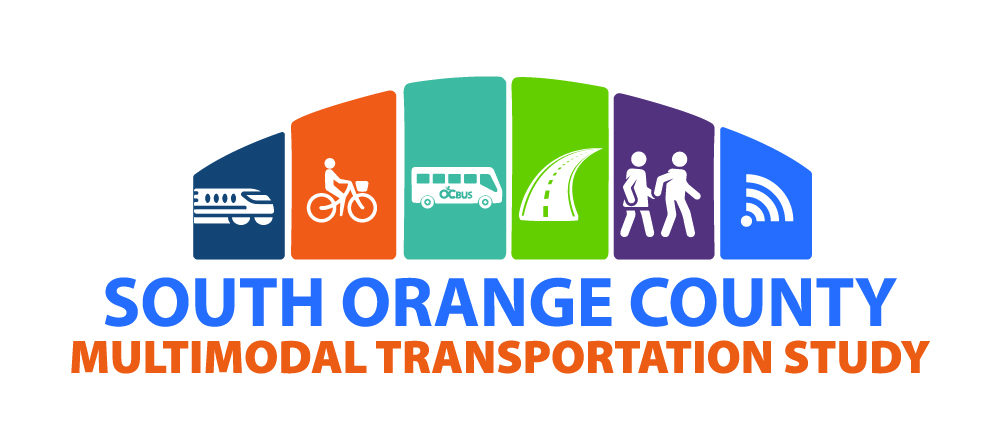 October 6, 2020
Community Meeting
Today’s Agenda
Background
Study Objectives and Scope Highlights
Partner Agency and Public Engagement
Existing and Future No-Build Conditions 
Transportation Issues and Opportunities
Study Goals
Wrap-Up and Next Steps
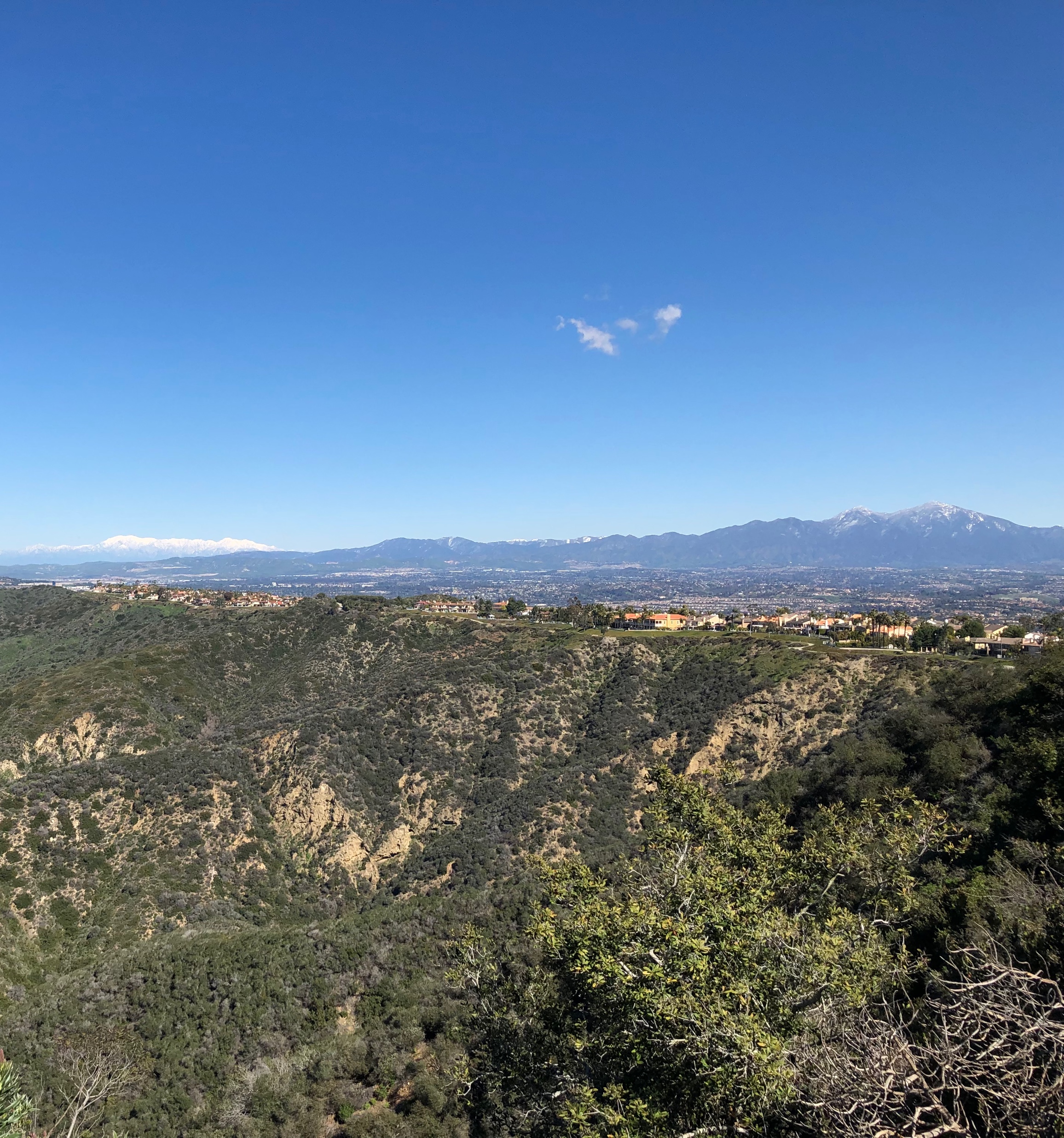 2
Background
Multimodal Transportation Studies
OCTA conducts multimodal studies to develop a vision for the transportation system to address long-term needs within the study area
Once the LPS is determined through OCTA Board approval, study recommendations can be considered in the LRTP for implementation
3
LPS: locally preferred strategy | LRTP: Long-Range Transportation Plan | SCAG RTP/SCS: Southern California Association of Governments Regional Transportation Plan/Sustainable Communities Strategy | FTIP: Federal Transportation Improvement Program
Study Objectives
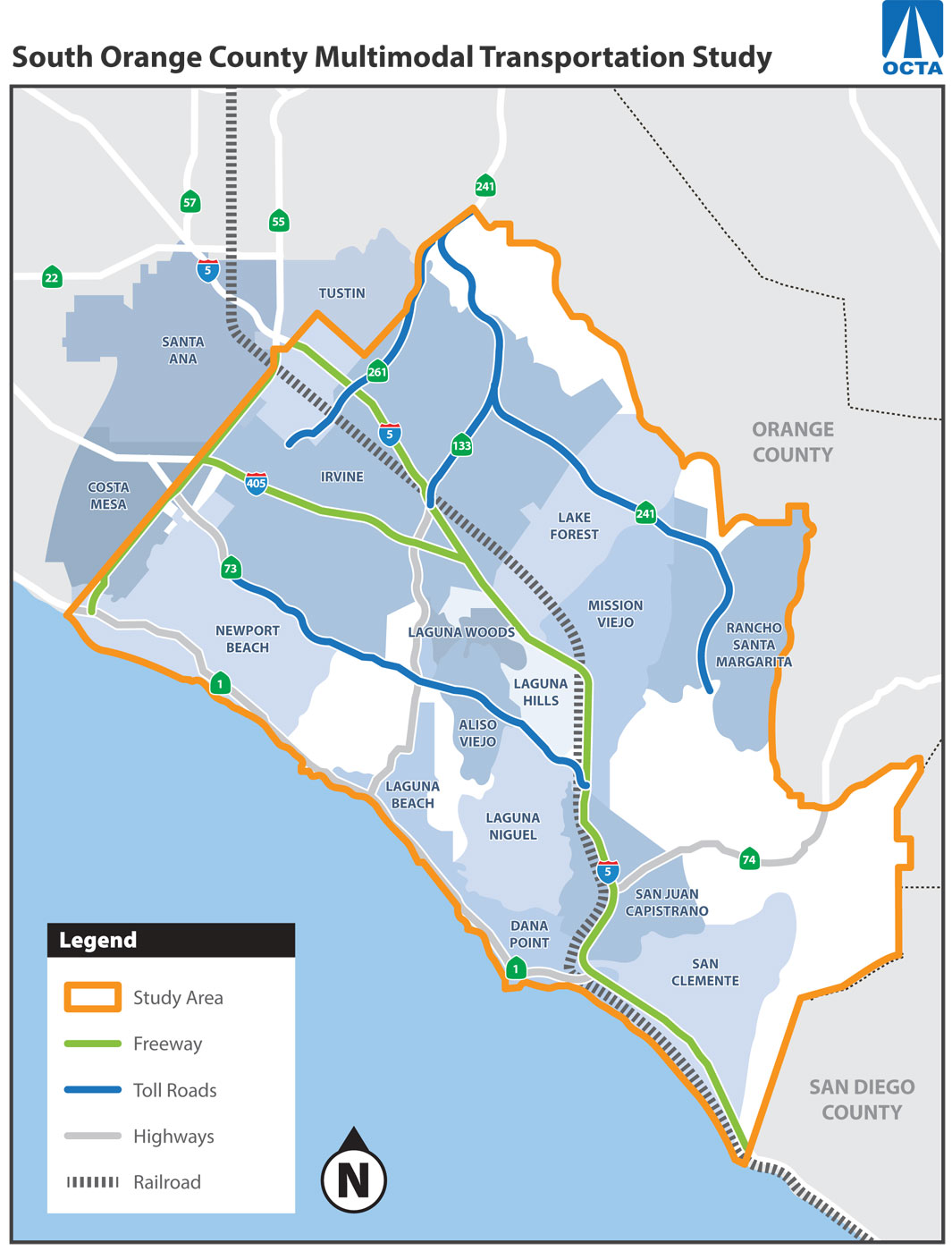 Develop consensus on a set of multimodal transportation improvements
Update to 2008 South Orange County Major Investment Study (SOCMIS)
Reflect progress and latest planning assumptions
4
Study Scope Highlights
2020
2021
5
Public Engagement
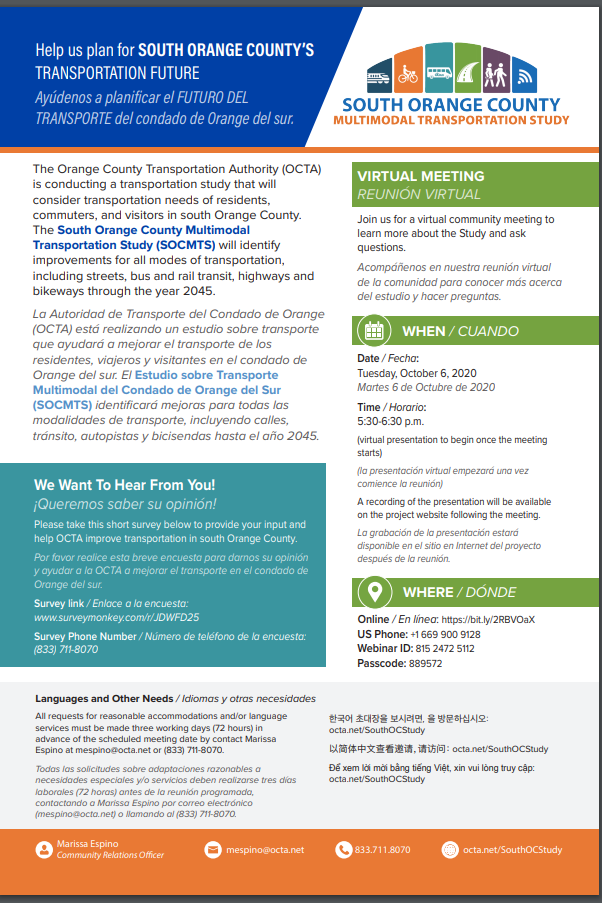 Online survey open until Oct. 30
SouthOCStudysurvey.com

Hotline 
(833) 711-8070

Public Webinar 
Recording and FAQ available on 
   octa.net/SouthOCStudy
6
Existing and Future No-Build Conditions
Documents existing and future demographic, land use, and multimodal transportation system conditions
Helps identify and understand transportation issues and opportunities
7
Transportation Issues and Deficiencies
Highways, Toll Roads, Arterials
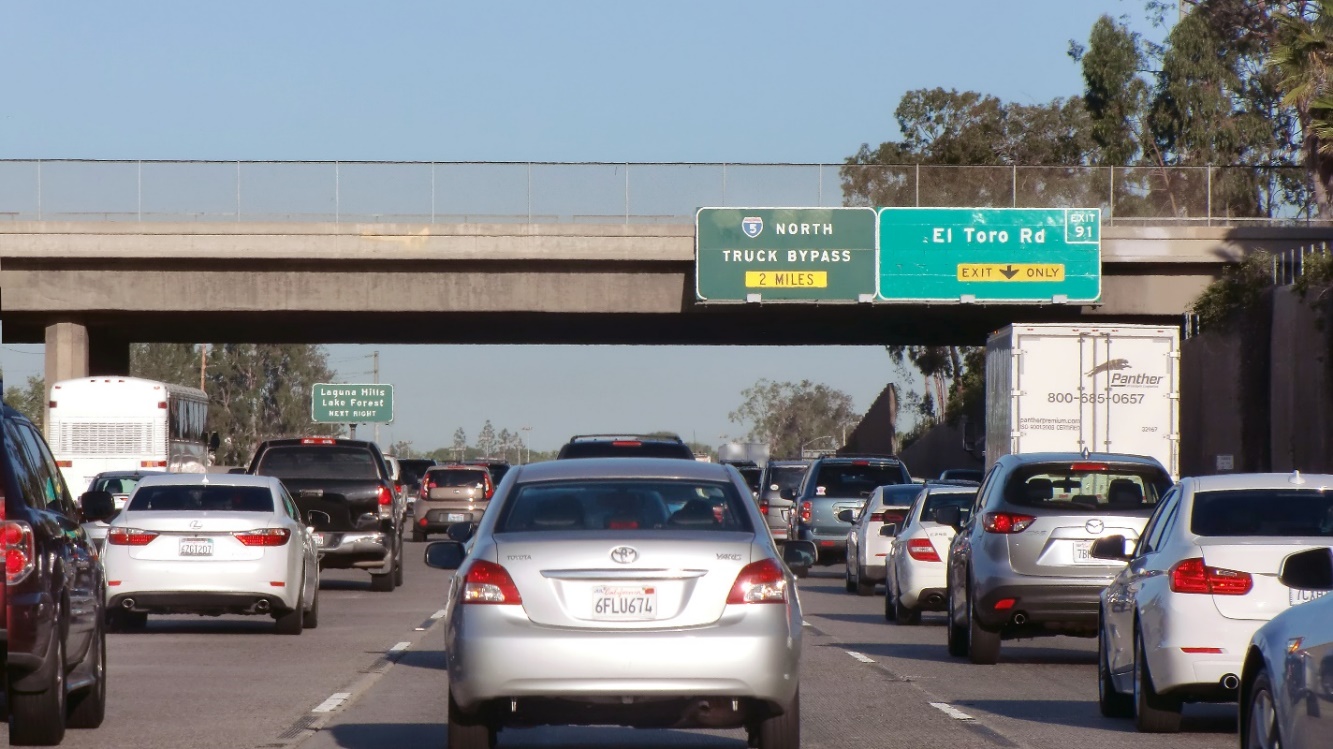 Weekday, weekend, and seasonal congestion 
Low travel time reliability (expected delays)
Critical bottlenecks on I-5 and I-405
Dependence on east-west arterials
8
Transportation Issues and Deficiencies
Transit
Limited transit accessibility attributable to low-density land use patterns
Infrequent service, inconsistent reliability
Less convenient than driving (wait times, transfers)
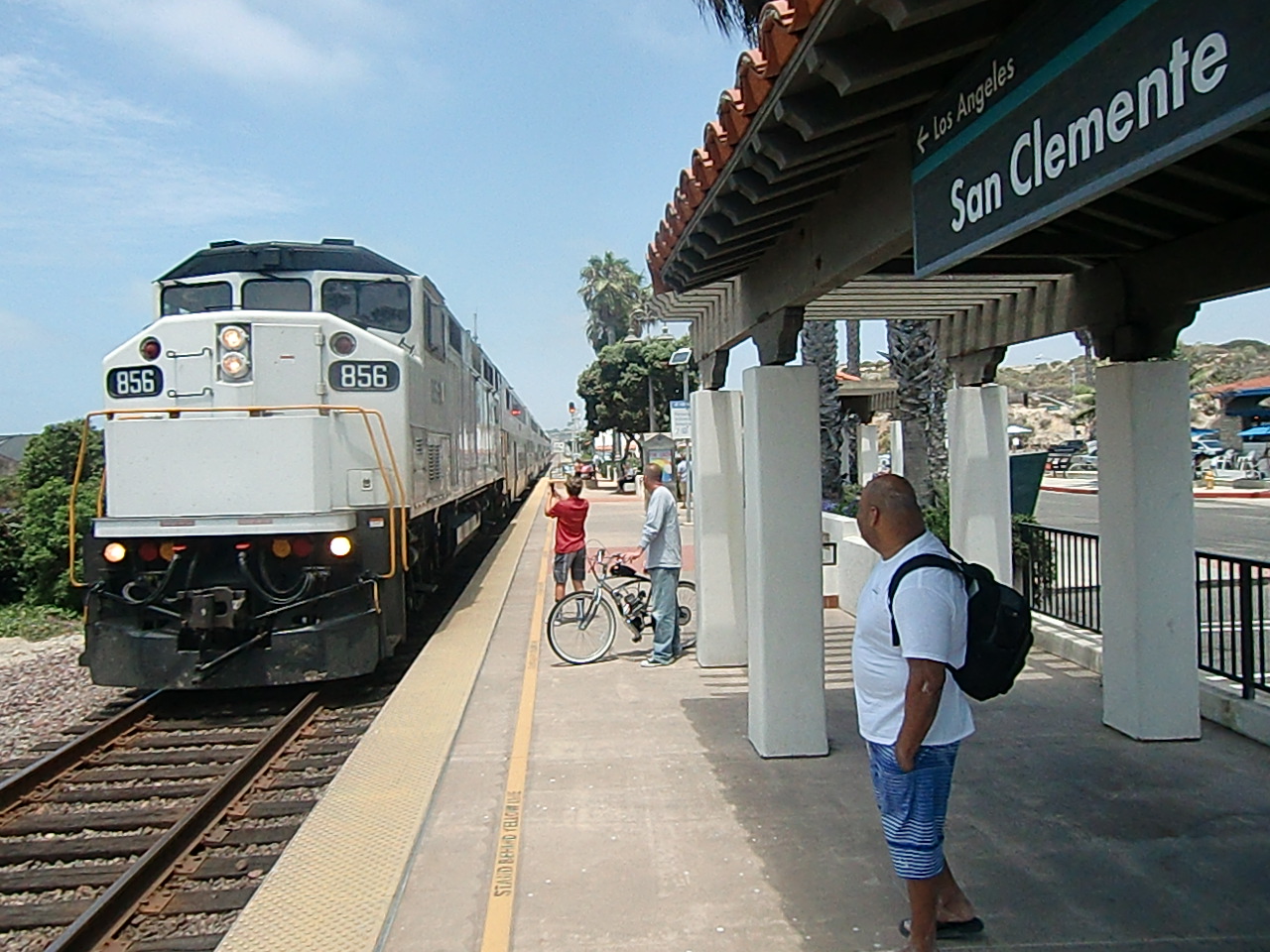 9
Transportation Issues and Deficiencies
Active Transportation
Gaps in the active transportation network
Low usage due to circuitous road network, long trip distances
Safety concerns for pedestrians and bicyclists
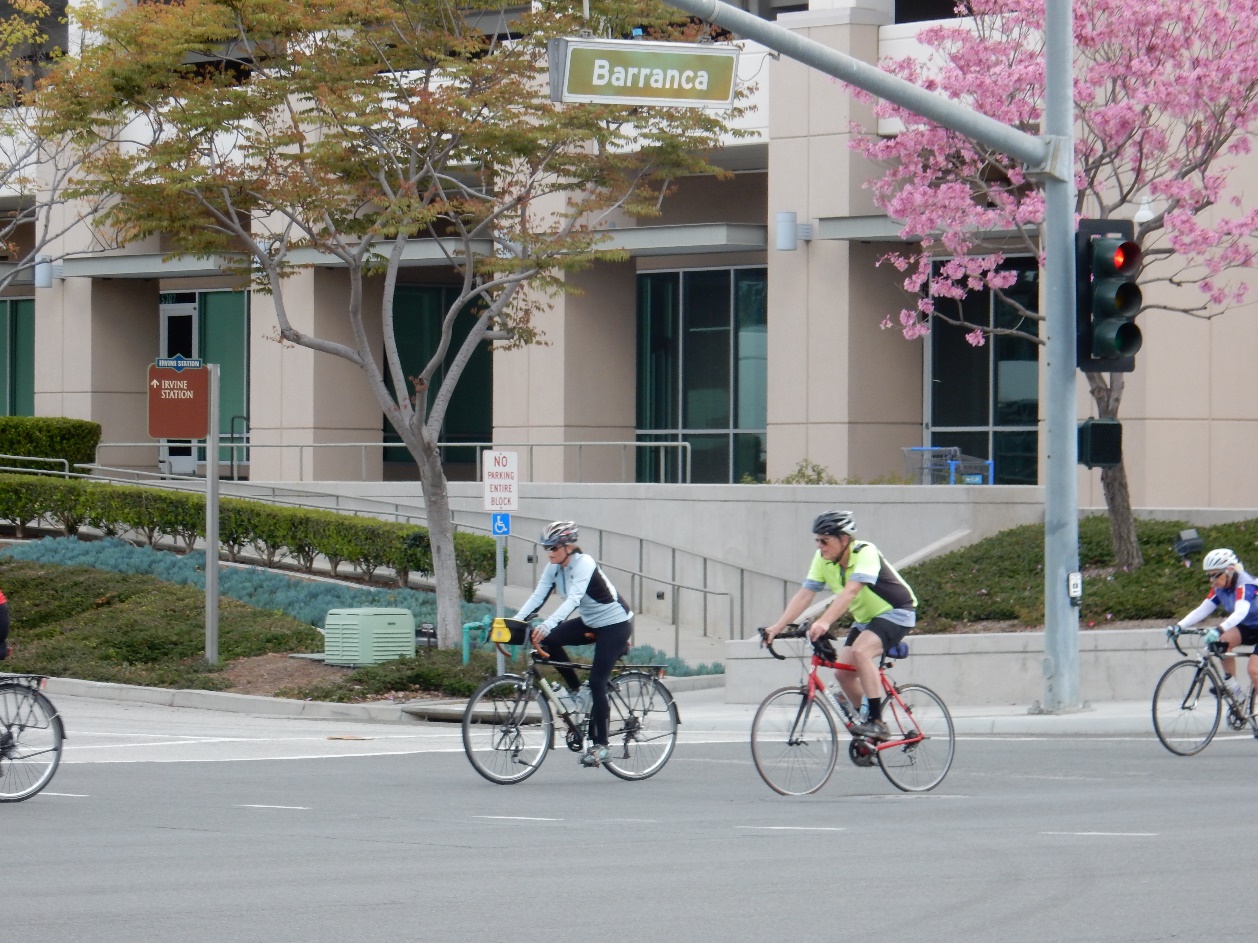 10
Transportation Issues and Deficiencies
Transportation Demand Management (TDM)
Long-distance, peak period commute trips to North OC and other counties (especially LA)
Low transit mode share in South OC
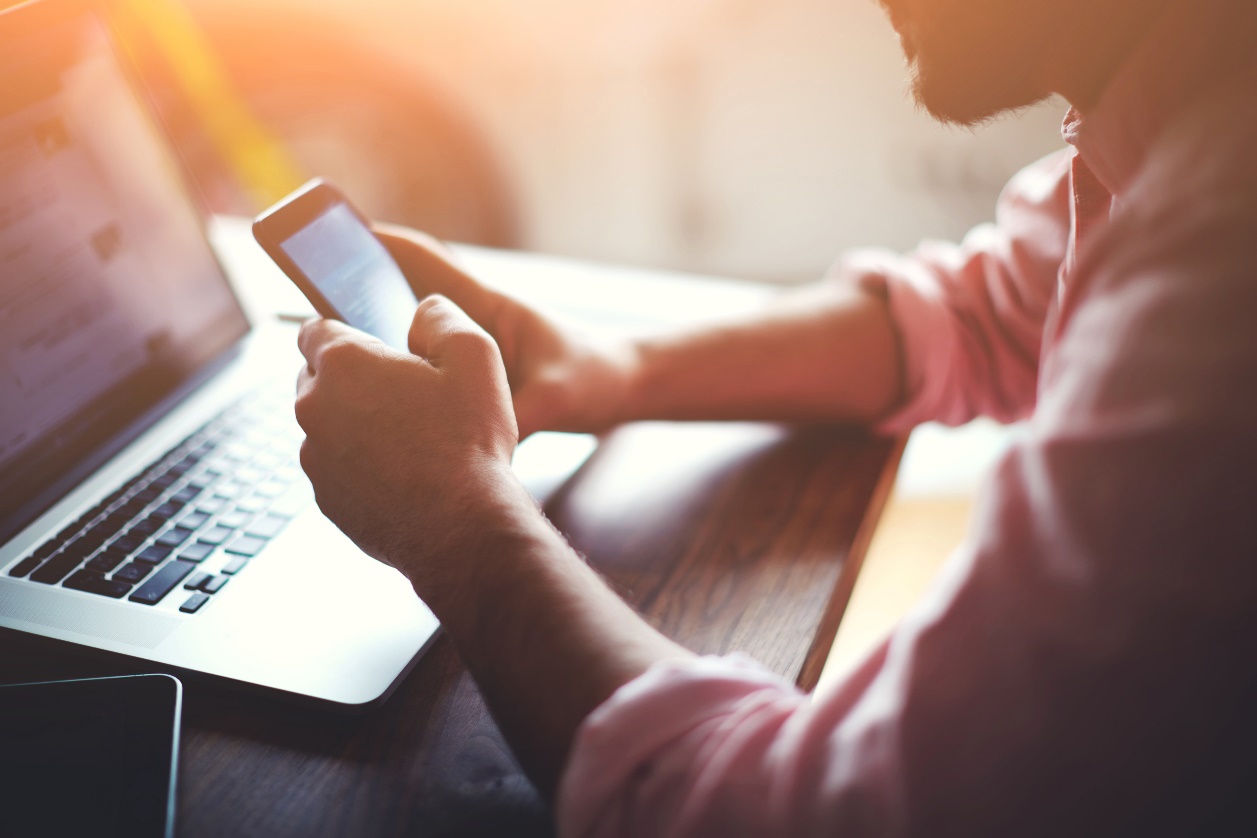 11
Discussion
Zoom Poll
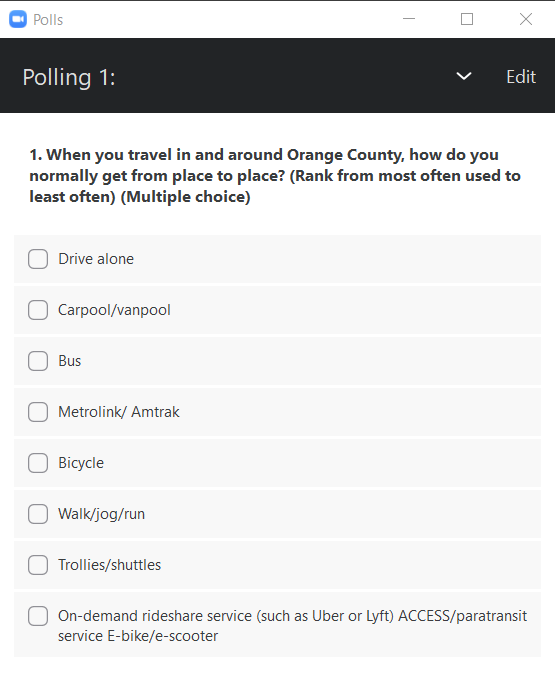 Update image
12
Context for Study Goals
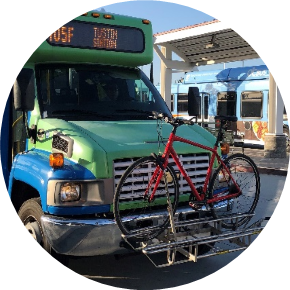 Long-range transportation plans at the county, regional, and statewide levels
Study area transportation issues and opportunities
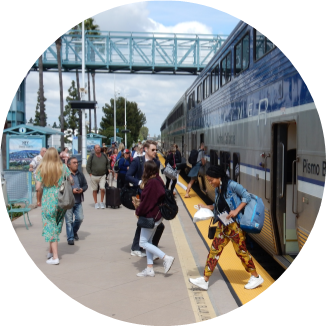 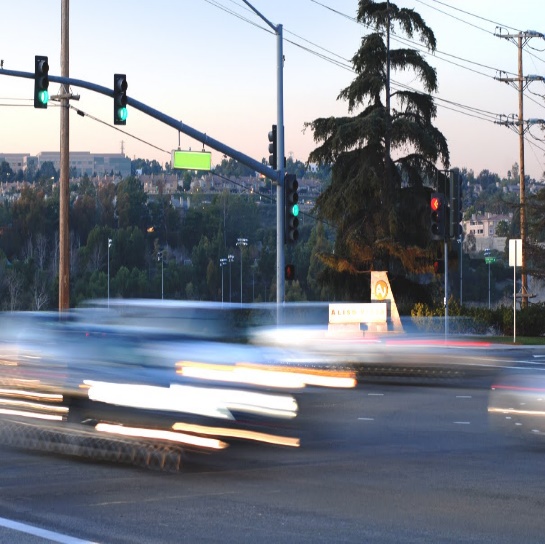 13
Draft Study Goals
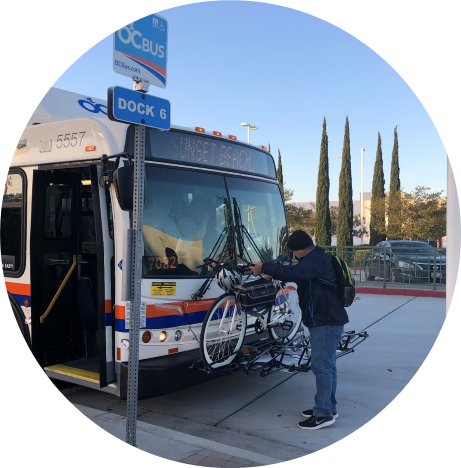 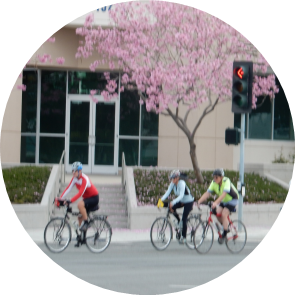 Improve System Performance
Expand System Choices
Support Sustainability
Enhance Equity and Quality of Life
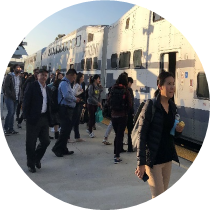 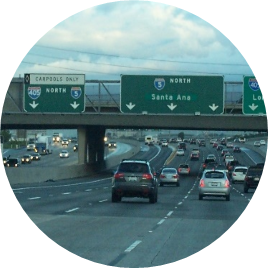 14
Discussion
Zoom Poll
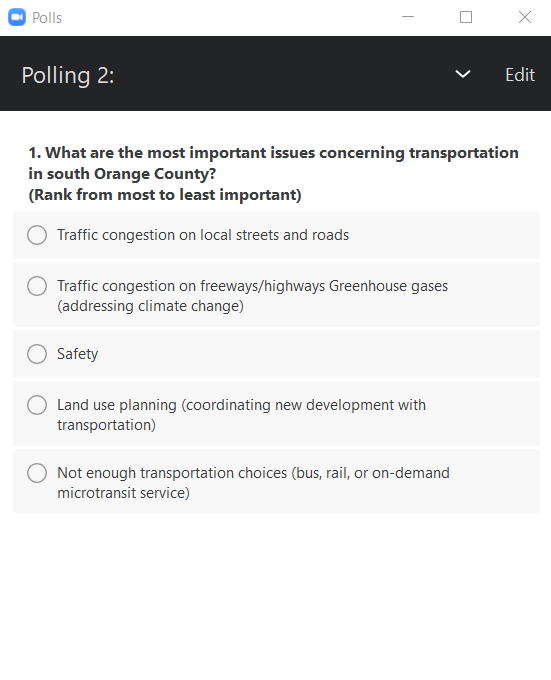 Update image
15
Next Steps
September
October
November
February
December – January 2021
Partner and Public Input
Goals & Objectives
Purpose & Need

Identify Conceptual Strategies
Package into
Conceptual Alternatives
Initial Screening
Update to OCTA Board
16
Stay Involved
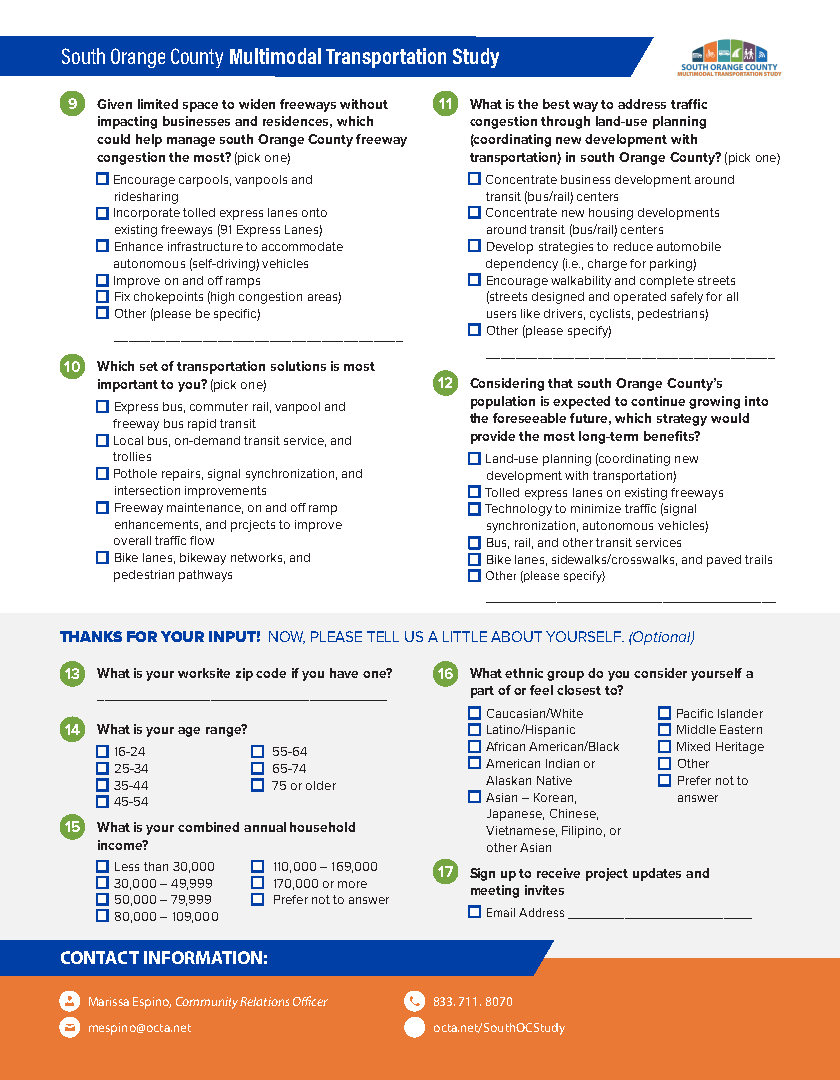 Online Survey
SouthOCStudysurvey.com
Hotline: 833-711-8070
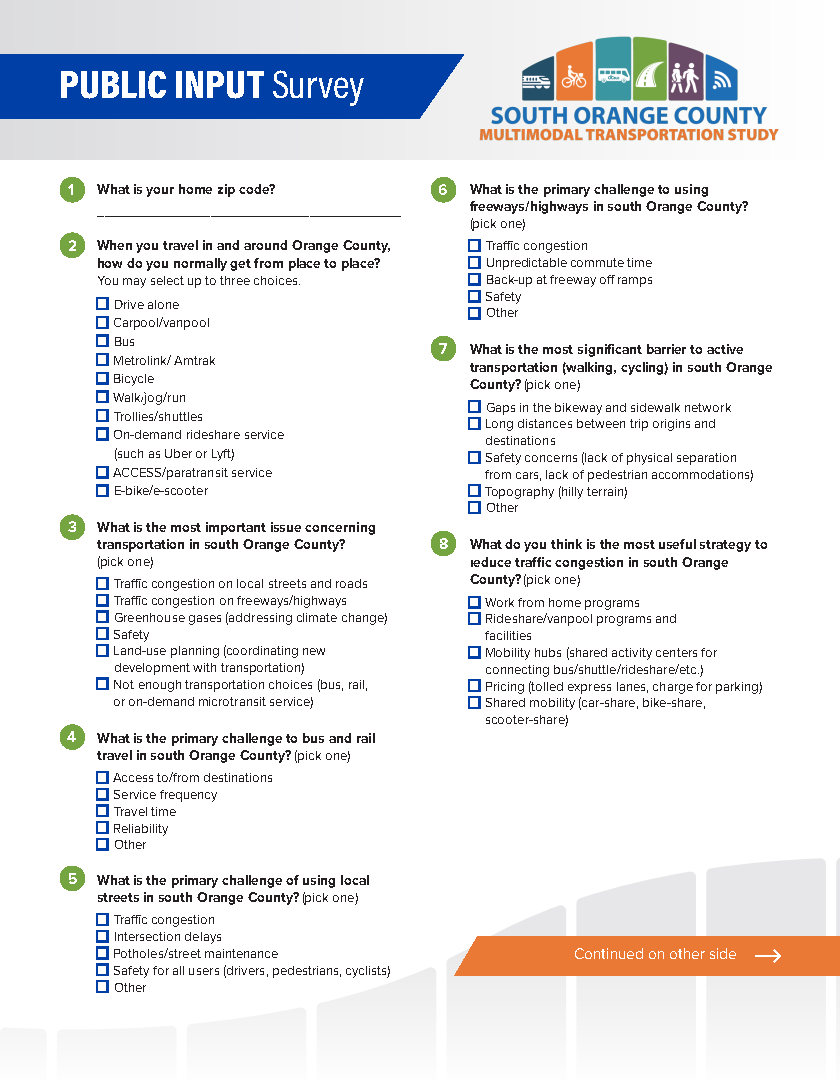 17